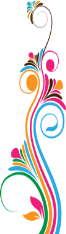 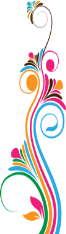 ¯^v
M
Z
g
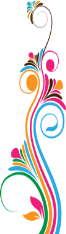 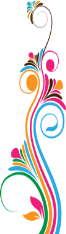 iZb Nivgx, mvc‡jRv g‡Wj nvB ¯‹zj|
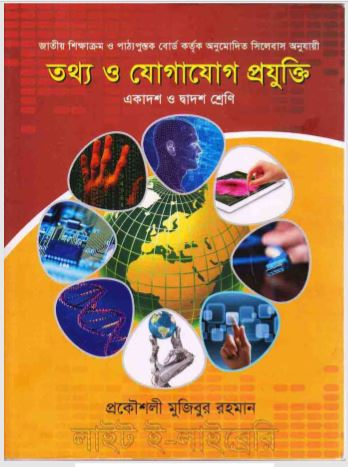 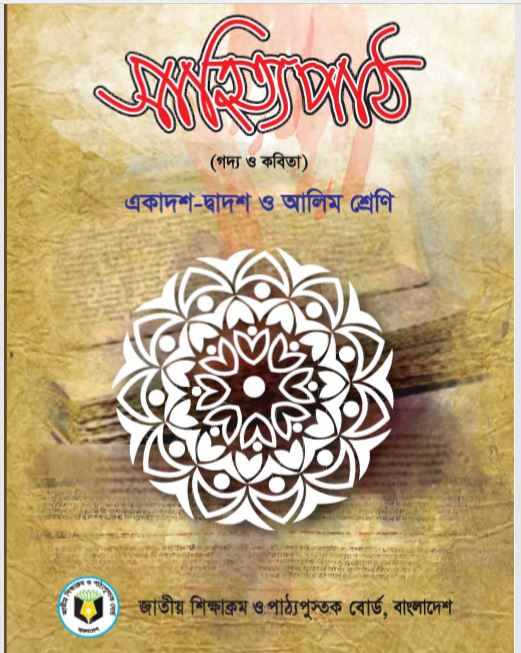 m¤ú~Y© gvwëwgwWqv c×wZ‡Z GKv`k I Øv`k †kÖwYi evsjv I AvBwmwU cov‡bv nq|
cÖ‡Z¨KwU Aa¨v‡qi Avjv`v Avjv`v n¨Û‡bvU‡Zv _vK‡QB|
mßv‡n wZb w`b|
‡gvevBj : 01727653290